Муниципальное образовательное учреждение«Двулученская средняя общеобразовательная школа»Валуйского района Белгородской области
Использование изобразительной деятельности для развития мелкой моторики у детей логопатов.

 
Подготовила:
Учитель – логопед
МОУ «Двулученская СОШ»
Нестерова  Е.В.
 
 
Двулучное 2013.
Мелкая моторика - это некая степень подвижности пальцев, развитие мышц кистей рук, которое способствует выполнению точных, конкретных, скоординированных движений. Известно, что мелкая моторика и развитие мышц очень тесно связано с мышлением и общим развитием малыша, с развитием речи, мыслительными процессами, воображением, пространственным восприятием, фантазией и т.д.
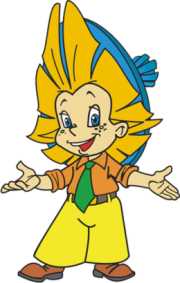 При недостатках развития мелкой моторики рук дети:
Неспособны провести прямую линию (вертикальную, горизонтальную).
Испытывают трудность формирования правильной траектории движений при выполнении графического элемента (цифры, геометрические фигуры).
Отсутствует желание рисовать, лепить, заниматься ручным трудом.
В школе, очень медленный темп письма.
По развитию и совершенствованию «тонких» движений пальцев рук предлагается разнообразная методическая литература:
1.	«Пальчиковая  гимнастика»
2.	«Пальчиковые игры»
3.	«Система игровых упражнений».
Рекомендуемые техники нетрадиционного рисования с детьми, имеющими общее недоразвитие речи:
рисование пальчиками ладошкой
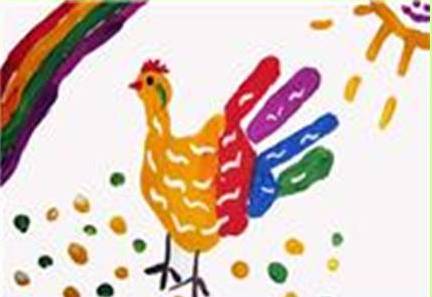 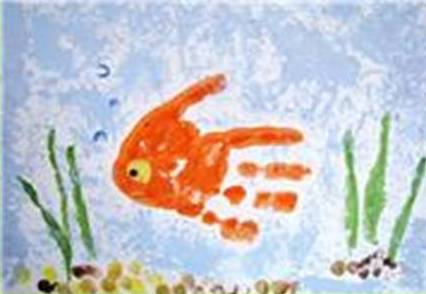 рисование мятой бумагой
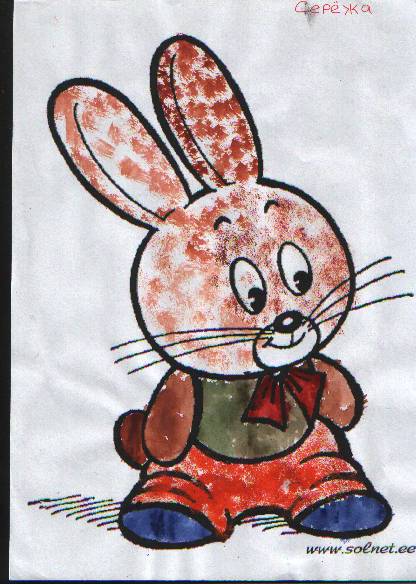 Отпечатки листьев
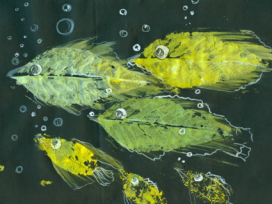 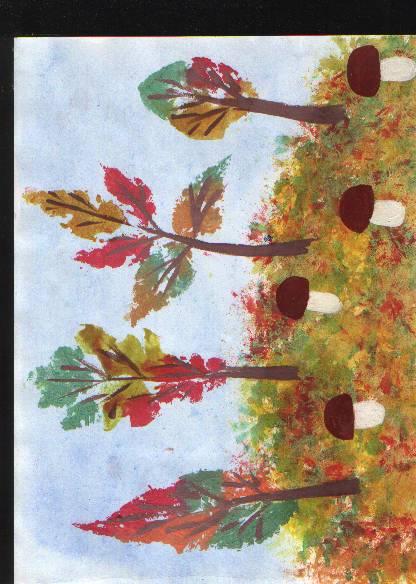 Оттиск печатками из овощей и фруктов
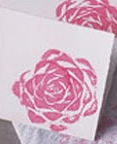 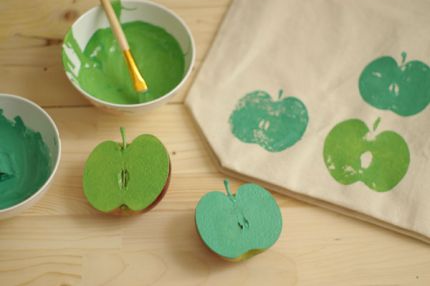 Тампонирование ватными палочками, карандашом
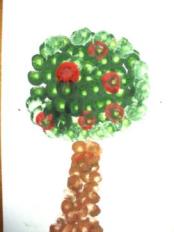 набрызг
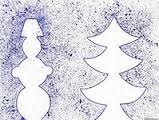 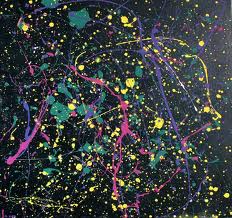 кляксография
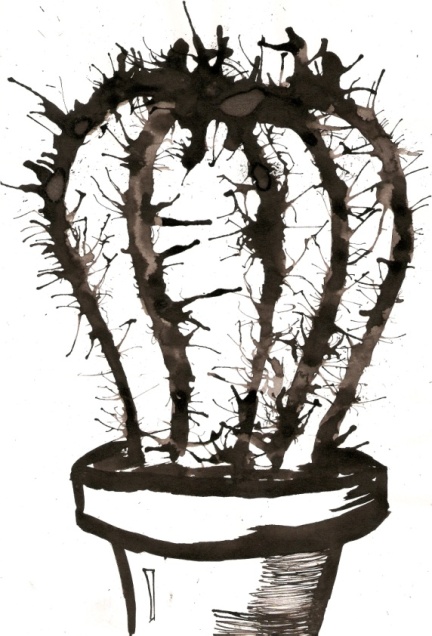 Восковой карандаш, свеча+акварель
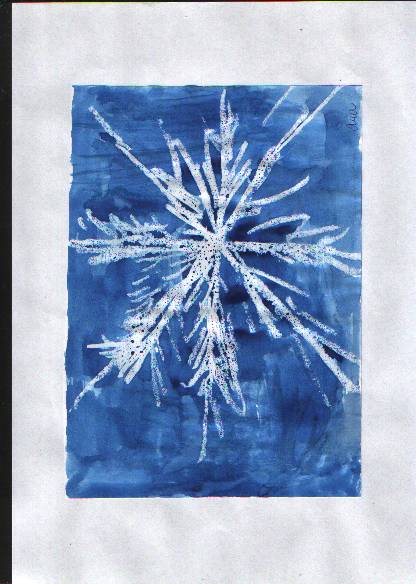 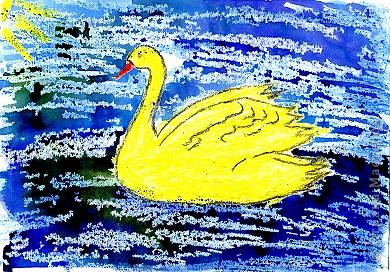 Тычок жесткой полусухой кистью
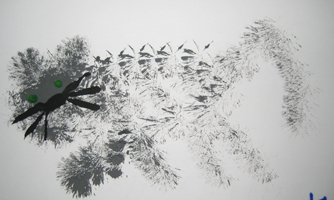 Рисование сыпучим материалом
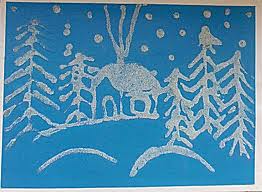 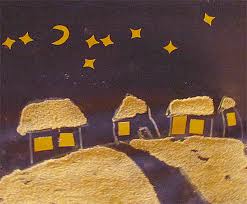 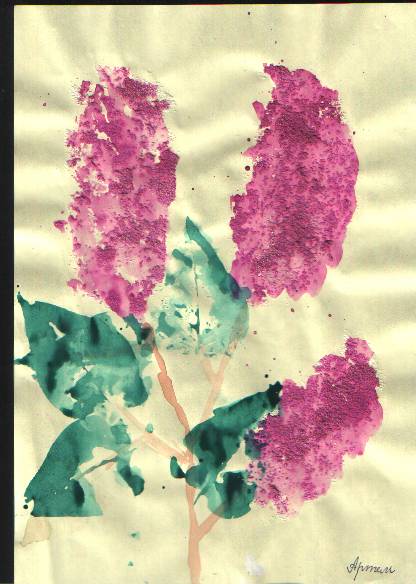 Рисование пластилином
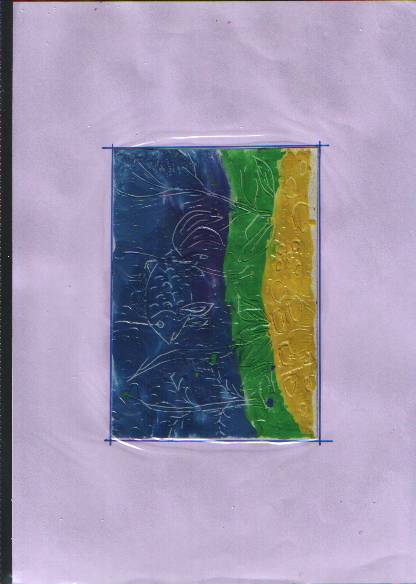 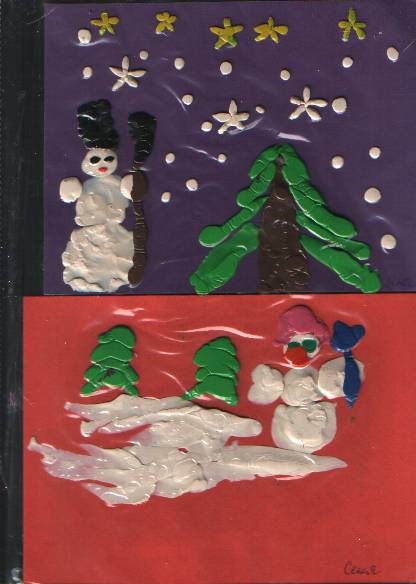 изоритмика
«Ёлочка»Сверху вниз ведём отрезок, Ставим, ставим точечки.И от точек влево, вправо Мы проводим чёрточки.
«Облачко»Вот твоя рука в тетрадкеПлавно линию ведет,Закругляет, поднимает.Раз – и облачко плывёт!
«Солнце»Круг рисуем, раз, два, три.Очень круглый, погляди.А от круга, а от кругаМного линий проведёшь.Их лучами называют.Что получилось – узнаёшь?
«Кошелёк»Вот квадрат у нас готов, Он красивый, нету слов. Вверх ведём полуовал.Вот и кошелёчек стал!
«Кораблик»Мы волну рисуем смело,Потом две линии умело.Палубу для корабля,Ну и мачта, чтоб была. Паруса – вот тут и там.Мчит кораблик по волнам.
«Дом»Стены, крышу и окно Не рисовали мы давно.Карандаш сейчас возьмём, Домик рисовать начнём. Вниз, направо, вверх, налево Карандаш ведём мы смело.Два отрезка – вот и крыша,Внутри окно - и домик вышел.
Спасибо за внимание!
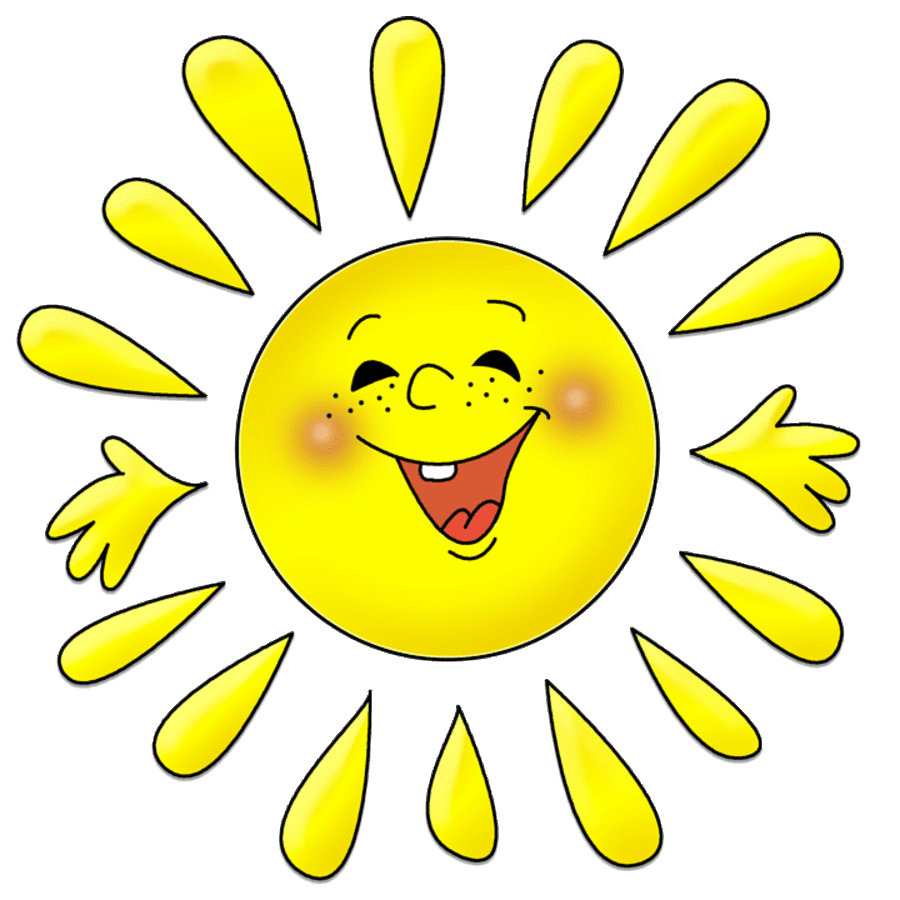